PERTEMUAN   4&5
Pemilikan perusahaan:
Bentuk kepemilikan 
  perusahaan.
Kerjasama, 
  penggabungan dan
  ekpansi
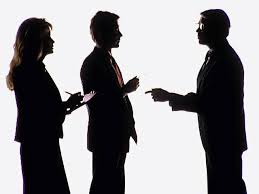 Bentu Pemilikan Perusahaan.
Bentuk pemilikan perusahaan 
Usaha Perorangan.
Firma (Fa)
Perseroan Komanditer (CV)
Perseroan Terbatas (PT)
Perseroan terbatas negara. (PESERO)
Perusahaan Daerah (PD)
Perusahaan Negara Umum (PERUM)
Perusahaan Jawatan.(PERJAN).
Kopersai.yayasan.
Kerjasama Penggabungan dan Ekspansi
Joint Venture.
Trust.
Holding Company.
Sindikat.
Kartel
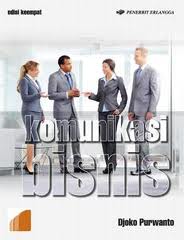 Bentuk Kepemilikan Perusahaan.
Dalam kepemilikan perusahaan dapat dipilih salah satu dari bentuk-bentuk yg sesuai dengan kegiatan-kegitan yg dilaksanakan oleh perusahaan  yg bersangkutan. Faktor yang perlu diperhatikan dalam memilih bentuk perusahaan yg akan didirikan  antara lain.
 jumlah modal yg dimiliki maupun yg diperlukan untuk memulai usaha.
Kemungkinan penambahan modal  yg diperlukan
Metode dan luasnya pengawasan terhadap perusahaan
Rencana pembagian laba
Rencana penentuan tanggung jawab
Besar kecilnya risiko yg harus dihadapi.
Bebeberapa bentuk perusahaan :
Usaha perseorangan     
Firma (fa)
Perseroan komanditer (CV)
Perseroan terbatas (PT)
Perseroan Terbatas Negara (PESERO)
Perusahaan daerah (PD)
Perusahaan Umum (PERUM)
Perusahaan Negara Jawatan (PERJAN)
Koperasi
Yayasan.
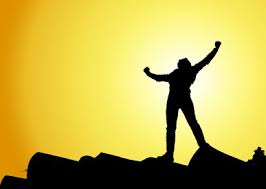 USAHA PERORANGAN :
Usaha perseorangan banyak  sekali dipakai  di Indonesia, usaha ini dimiliki oleh sesorang dan ia bertanggung jawab sepenuhnya terhadap semua risiko dan kegiatan perusahaan, dalam pendiriannya tidak diperlukan izin , adapun kebaikan dan keburukannya adalah sebagi beikut :
Kebaikan usaha perorangan :
 Seluruh laba menjadi miliknya (menerima 100% laba)
 Kepuasan pribadi (Jika usahanya berhasil pemilik akan merasa puas)
 Kebebasan  dan fleksibilitas (dan cepat diputuskan)
 Lebih mudah mendapat kridit (Tidak terbatas pada modal usaha tetapi juga
    kekayaan)
 Sipat kerahasiaan  (tidak perlu laporan keuangan)
Keburukan usaha perorangan :  
 Tanggung jawab tidak terbatas (kekayaan menjadi jaminan terhadap seluruh
     utangnya)
 Sumber keuangan terbatas (Untuk memperoleh  dana tergantung
   kemampuannya)
 Kesulitan dalam Manajemen (Semua kegiatan dipegang sendiri pembelian 
   pembelanjaan)
 Kelangsungan usaha kurang terjamin (Kematian pimpinan/pemilik bangkrut)
  Kurangnya kesempatan pada karyawan (posisi karyawan tetap pada  jangka lama
FIRMA (FA)
Firma adalah suatu persekutuan untuk menjalankan usaha antara dua orang atau lebih dengan nama bersama, dalam mana tanggung jawab masing-masing anggota firma (desebut firman) tidak terbatas; sedangkan laba yg akan diperoleh dari usaha tersebut akan dibagi bersama-sama. Demikian pula halnya jika menderita rugi, semuanya ikut menanggung. 
Ketentua-ketentuan tentang firma ini diatur dalam pasal 16 kitab Undang-undang Hukum Dagang (Wetboek van Koophandel)  yg berbunyi  : Perseroan di bawah firma adalah suatu persekutuan untuk menjalankan perusahaan di bawah nama bersama.
Bagi anggota sulit untuk menarik kembali modal yg telah ditanamkan dalam perusahaan. Apabila ini diperbolehkan maka firma tersebut dapat runtuh setiap saat.
Kebaikan firma :
 Jumlah modal lebih besar  sehingga mudah untuk memperbesar usahanya
 Lebih mudah memperoleh kridit karena mempunyai kemampuan finansial lebih besar
 Kemampuan manajemen lebih besar karena adanya pembagian tugas  dan keputusan 
    diambil bersama
 Pendirian mudah tidak diperlukan akte.
Keburukan firma :
 Tanggung jawab pemilik tidak terbatas terhadap seluruh utang perusahaan .
 Kelangsungan perusahaan tidak menentu apa bila salah satu anggota mengundurkan diri 
    otmatis firma menjadi bubar.
 Kerugian yg diakibatkan oleh sesorang anggota harus di tanggung bersama yg lain.
Perseroan Komanditer (C.V)
Dalam perseroan komanditer  yg juga disebut Commanditaire Vennootschaap (C.V) terdapat hal yg berbeda yakni salah satu anggot atau beberapa anggot bertanggung jawab tidak terbatas dan anggota lain bertanggung jawab secara terbatas terhadap utang-utang perusahaan, seperti yg tertera pada pasal 19 Kitab Undang-undang Hukum Dagang menyatakan bahwa 
C.V.  Adalah  suatu bentuk perjanjian kerjasama untuk usaha bersama-sama antara orang-orang yg bersedia memimpin. Mengatur perusahaan dan bertanggung jawab penuh dengan kekayaan pribadinya, dengan orang yg memberikan pinjaman dan tidak bersedia memimpin perusahaan serta bertanggung jawab terbatas pada kekayaan yg diikut sertakan dalam perusahaan tersebut.

Keanggotaan dalamCV:  
Dalam Cv terdapat dua macam anggota diantaranya sekutu pimpinan dan sekutu terbatas ada juga sekutu lainnya seperti :
 Sekutu pimpinan (general partner) (anggota yg aktif sebagai pengurus dalam C.V)
 Sekutu terbatas (limited Partner) (terbatas pada modal yg disetorkan  dan tidak aktif)
Selain sekutu yg di atas ada juga sekutu-sekutu yg lainnya sebagai berikut :
 sekutu diam (Silent Partner) (tidak aktif tapi deketahui oleh umum)
 Sekutu Rahasiah (Secret Partner) (Aktip dlm perusahaan tetapi tidak di ketahui umum)
 Sekutu dorman  (dormant partner) (tidak aktif dan tidak di ketahui umum)
 Sekutu nominal ( niminal partner) (bukan pemilik perusahaan tetapi memberikan 
     saran)
 Sekutu senior dan yunior (Senior and Junior Partner) Keanggotaan tergantung lama 
     investasi     dan lamanya bekerja.
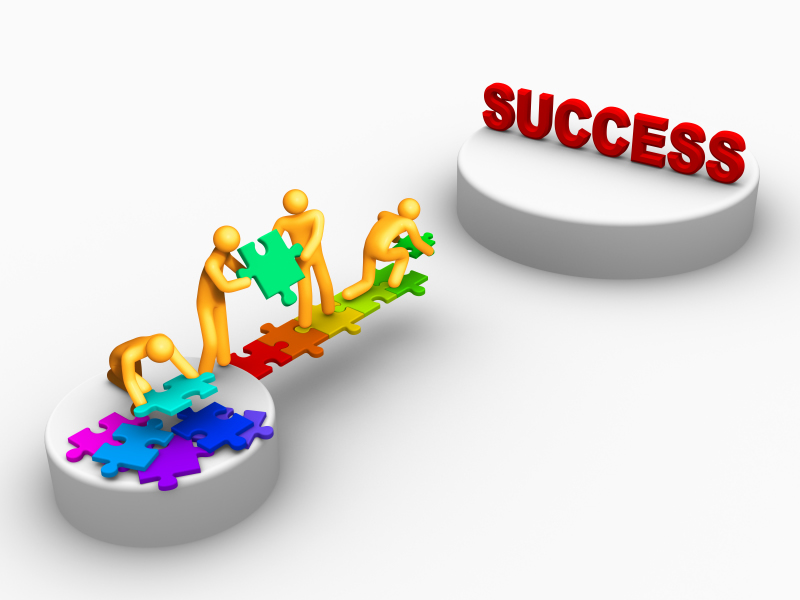 Lanjutan C.V.
Kebaikan C.V. : 
 Modal yang dikumpulkan lebih 
    besar
 Mudah memperoleh kridit
 Kemampuan manajemen lebih besar
Pendiriannya  mudah.

Keburukan C.V. :
 Sebagian anggota /sekutu 
    mempunyai tanggung jawab tidak 
   terbatas 
 kelangsungan hidup tidak menentu
 Sulit untuk menarik kembali modalnya, 
    terutama bagi sekutu   pimpinan.
Perseroan Terbatas (P.T)
Perseroan terbatas di sebut N.V. (Naamloze Vennootschap)terdiri atas pemegang  saham (pesero/Stockholder) yg mempunyai tanggung jawab terbatas terhadap utang-utang perusahaan sebesar modal yg mereka setorkan. P.T. merupakan suatu badan hukum karena memiliki kekayaan sendiri yg terpisah dari kekayaan pribadi masing-masing pemegang saham. Kepada pemegang saham hanya dibayarkan deviden apabila perusahaan itu mendapat laba, kalau perusahaan itu mendapatkan rugi tidak boleh dibayarkan dividen kepada pesero,. Oleh karena itu setiap tahun diwajibkan kepada direktur untuk melaporkan keuntungan yg diperolehnya.
Dalam pendirian suatu P.T diperlukan adanya akte notaris dan harus dipenuhi sarat-sarat tertentu baik syarat finansial maupun secara yuridis yg ditentukan oleh negara. 
Rapat umum pemegang saham :
Rapat umum pemegang saham adalah rapat dari pada pemegang saham. Mereka mempunyai kekuasaan tertinggi dalam P.T. Rapat umum pemegang saham biasanya di lakukan paling sedikit sekali dalam setahun dan selambat-lambatnya 6 bulan setelah tahun buku yg bersangkutan. Pemegang saham pempunyai hak dan mengeluarkan paling sedikit satu suara.

KOMISARIS:
Biasanya dalam rapat umum pemegang saham, para pesero menyerahkan tugas kepada seorang komisaris atau lebih untuk mengawasi segala tindakan direksi, direksi harus menjalankan segala petunjuk rapat umum pemegang saham. Komisaris berhak memberhentikan direksi jika tindakannya merugikan. 
Dalam rapat umum direksi dapat dipilih kembali atau digantikan oleh orang lain, demikian juga dewan komisaris.
Dewan Direktur (Borard of Directors)
Dewan direktur dipilih dan diangkat oleh rapat umum pemegang saham untuk jangka waktu tertentu. Kebanyakan dewan direktur dipegang oleh para pesero sendiri, terutama pendiri P.T. Adapun tugas-tugas dan kewajiban Dewan direktur secara umum adalah :
Mengurus harta kekayaan pesero
Mengemudikan usaha-usaha perseroan.
Mewakili perseroan di dalam dan di luar pengadilan.
Secara organisasi RUPS memilih Dewan Direktur dan Dewan Direktur memilih direktu-direktur, wakil derektur dan pengurus yg memimpin bagian-bagian yg ada dalam perusahaan. Dapat dilihat pada gamabar 1 dan 2.
Kebaikan Perseroan Terbatas :
Tanggung jawab yg terbatas dari para pemegang saham terhadap utang perusahaan
Kontinyuitas perusahaan sebagai badan hukum lebih terjamin, sebab tidak tergantung kepada beberapa peserta ; Pemilik dapat berganti-ganti
Mudah untuk memindahkan hak milik dengan menjual saham kepada orang lain
Mudah mempeoleh tambahan modal untuk memperluas volume usahanya, misal dengan mengeluarkan saham baru
Manajemen dengan spesialisasinya memungkinkan pengolahan sumber-sumber modal untuk secara efisien . Manajer yg tidak cakapa dapat diganti.
CONTOH ORGANISASI FORMAL
Gambar :
Dewan direktur
Direktur
Wadir 
Personalia
Wadir 
Produksi
Wadir
Pemasaran
Wadir
Keuangan
Kontrorel
Manajer Produksi
Manajer Periklanan
Manajer Pengendalian Persediaan
Manajer akuntansi
Manajer Div -pisik
Manajer Pembelian
Manajer pengolahan data
Manajer akuntansi
Manajer akuntansi
Devisi 1
Devisi 1
Devisi 1
Keburukan Perseroan Terbatas :
PT Merupakan subyek pajak tersendiri, sedangkan deviden yg diterima oleh para  
      pemegang saham dikenakan pajak lagi sebagai pajak pendapatan dari pemegang saham 
      yg bersangkutan
  Pendiriannya lebih sulit,memerlukan akte notaris dan ijin khusus untuk usaha tertentu
 Ongkos pembentukannya relatif lebih tinggi
 Kurangnya rahasiah perusahaan , disebabkan karena segala aktivitas harus dilaporkan 
     kepada pemegang saham , terutama yg menyangkut laba perusahaan.
 Macam - macam perseroan terbatas :
 P.T. Tertutup P.T. yang saham-sahamnya hanya dimiliki oleh orang-orang tertentu , biasanya 
     pemegang saham dari keluarga,famili dekat dan sahamnya di tuliskan atas nama.
P.T. Terbuka adalah P.T.yang saham-sahamnya boleh dimiliki oleh setiap orang.
P.T. Kosong adalah  P.T.yang sudah tidak menjalankan usaha lagi,tinggal nama saja
P.T.Asing adalah P.T. yang didirikan di luar negri menurut hukum yang berlaku disana.
P.T. Domestik adalah P.T. yg menjalankan kegitan usahanya dan berada dalam negri
P.T. Perseorangan  Di keluarkannya saham-saham untuk mengumpulkan modal mempunyai 
    maksud  agar pemilik tidak berada di tangan satu orang, tetapi kemungkinan jatuh pada 
    satu tangan , keadaan ini akan menciptakan bentuk perseroan perseorangan, karena 
    kekuasaan direktur  tidak terpisahkan dengan rapat umum pemegang saham maka nama 
    P.T. mudah untuk disalah gunakan.
Pemilik
Pemegang saham
Para direktur
Dewan Direktur
Direktur 
para wakil direktur
Manajer Puncak
Para pembantu manajemen puncak

Para manajer departemen bagian
Manajemen Madya
Supervisor dan mandor
Manajemen garis
Karyawan
Herarki Manajemen Perseroan Terbatas
Beberapa Perusahaan yang dikendalikan pemerintah :
Pengertian BUMN : Menurut UU. No. 19 Tahun  2003 adalah badan usaha  yang seluruh atau sebagian besar modalnya dimiliki oleh negara melalui penyertaan secara langsung yang berasal dari kekayaan negara yang dipisahkan.
Tujuan BUMN : Tujuan dibentuknya BUMN adalah untuk menciptakan lapangan kerja pengembangan daerah, merintis sektor yang belum dimasuki swasta, menyediakan fasilas publik, tujuan BUMN ini tidak terlepas dari pembukaan UUD 45 Pasal 33.
Berbagai Bentuk perusahaan Negara :
 Perusahaan daerah, adalah milik pemerintah daerah pengelolaannya dan pengawasan 
   dilakukan oleh Pemerintah daerah. Perusahaan ini merupakan sumber penghasilan daerah
   tersebut, seperti PDAM, PD mamin.
 Perjan (Perusahaan Negara Jawatan), bedasarkan UU No. 19 tahun 1969. perjan
   berkedudukan pada tingkat jawatan, dipimpin oleh kepala jawatan, bertanggung jawab 
   kepada Mentri/Dirjen . Yang termasuk dalam Perjan adalah seperti R.S. Harapan kita, R.S.
   Cipto Mangunkusumo R.S. Hasan sadikin. Perjan merupakan perusahaan milik
   jawatan, Departemen , Pegawainya  adalah pegawai Negri.perusahaan kebanyak masih 
   banyak mendapatkan subsidi dari pemerintah.
 Perum  : Perpu No. 19 tahun 1960. dan kemudian pendiriannya diatur dengan P.P 
   menjalankan tugas melayani kepentingan umum serta sekali gus untuk memupuk 
   keuntungan, Perum dipimpin oleh Direksi, Perum otorita dipimpimpi oleh general manajer, 
   Contoh, Perum pegadaian, Perumnas, Porum Produksi film Negara, Pegawainya berstatus 
    adalah  Pegawai Perusahaan Negara.
Lanjutan :
Persero (P.T), Landasan hukumnya ialah Inpres No. 17 tahun 1967, 
   berkedudukan sebagai perusahaan biasa, dipimpin oleh seorang Direksi, 
   bertanggung jawab kepada RUPS. Negara selaku pemegang saham diwakili 
   oleh mentri Keuangan 
 Contoh persero : 
 Bidang Perbankan          : PT. Bank Mandiri, Tbk, PT. Bank BNI, BRI, BTN.
 Bidang Asuransi              : PT Asuransi Jasa Raharja, PT. Asuransi Jiwa Seraya, PT. 
                                             Askes, Jamsostek, Taspen dsb.
Bidang Pembiayaan       : PT. Dana Reksa
Bidang kontruksi            : PT. Adhi Karya, Hutama Karya, Waskita Karya, dsb
Bidang Jasa Penilai        : PT. Sucofindo,  PT. Surveyor Indonesia dsb.

Selain itu masih banyak seperti, Bidang pelabuhan, bidang pelayaran, Bidang kebandaraan, Bidang perdagangan, Bidang industri farmasi, Bidang parawisata, bidang Pertambangan, Bidang energi, bidang industri berbasis teknologi, seperti PT.Inti, Inka, Dirgantara Indonesia, Bidang telkom seperti P.T Telkom dsb.
Perusahaan ini memiliki saham sebagian atau seluruhnya dimiliki Negara.
Dasar Hukum Yg menciptakan perubahan bentuk  dari perusahaan Negara menjadi pesero :
INPRES  R.I. No 17 tgl 28 desember 1967
P.P. Pengganti Undang-undang No. 1 thn 1968
P.P. R.I. No.12 thn 1969. 

Menurut INPRES R.I. No.17 Tahun 1967, disebutkan ciri-ciri  pokok pesero adalah :
Makna usaha adalah untuk mencari keuntungan
Status hukumnya sebagai hukum perdata berbentuk perseroan terbatas.
Hubungan-hubungan usaha diatur menurut hukum perdata.
Modal seluruhnya atau sebagian milik negara dan kekayaan negara yg dipisahkan  dst
Tidak memiliki pasilitas Negara
Pimpinan dipegang oleh direksi.
Karyawannya mempunyai status sebagai karyawan perusahaan swasta biasa
Peranan pemerintah adalahsebagai pemegang saham
Menurut P.P.Pengganti U.U. No. 1 ,thn 1969 dinyatakan bahwa : Yang dimaksud dengan pesero adalah semua perusahaan yang berbentuk perseroan Terbatas dan diatur menurut kitab U.U. Hukum Dagang dalam mana seluruh atau sebagian saham – sahamnya dimiliki oleh negara , dari kekayaan negara yang dipisahkan
Lanjutan :
Kemudian P.P.R.I. tahun 1969 menyatakan bahwa bentuk perusahaan negara dapat dialihkan menjadi pesero apabila telah memenuhi syarat-syarat sebagai berikut :
Telah melakukan penyehatan sedemikian rupa sehingga perbandingan antara 
    faktor- faktor produksi menunjukan perbandingan yg rasional.
Telah menysun neraca dan perkiraan rugi laba sampai saat dijadikan sebagai
     pesero ,  neraca likuiditasnya diperkirakan oleh Direktorat Ak Negara disahka 
    mentri terkait.
Telah melunasi utang-utangnya kepada kas umum negara
Ada harapan baik untuk mengembangkan usahanya tanpa rugi.

 Devisa  :adalah semua barang yang digunakan sebagai alat pembayaran internasional.
Fungsi DEVISA :  1. Sebagai alat pembayaran luar negri (Ekpor & Infort)
                               2. alat pembayaran  hutang luar negri 
                               3. Alat pembayaran hubungan luar negri  (perjalanan dinas, Biaya corp     
                                    diplomatik , kedutaan dan consulat , hibah.
                               4. Sebagai sumber pendapatan negara.
Devisa
Koperasi :
Berdasarkan U.U Pokok Perkoprasian No. 12 thn 1967 (yg disahkan tgl, 18 Desember 1967) sebagai berikut : Organisasi ekonomi rakyat yg berwatak sosial, beranggotakan orang-orang atau badan-badan  hukum, Koperasi yg merupakan tata susunan  ekonomi sebagai usaha bersama  berdasarkan azas kekeluargaan dan kegotong royongan. 
Selanjutnya dalam UU tersebut dinyatakan bahwa Fungsi koperasi Indonesia adalah :
Alat perjuangan ekonomi untuk mempertinggi kesejahteraan rakyat
Alat pendemokrasian ekonomi nasional
Sebagai salah satu urat nadi perekonomian bangsa indonesia.
Alat pembina insan masyarakat untuk memperkokoh kedudukan ekonomi bangsa indonesia, serta dalam menagtur tata laksana perekonomian rakyat. 
Sumber keuanga koperasi ; 
Untuk menjalankan kegiatan usaha koperasi, diperlukan sejumlah modal yg memadai, modal tersebut diperoleh dari :
Anggota Koperasi : 
Simpanan pokok  (simapanan yang harus dipenuhi oleh setiap orang mulai menjadi anggota)
Simpanan wajib (Simpanan yg diwajibkan kepada anggota waktu tertentu/perbulan)
Simpanan sukarela (simpanan besarnya dan waktunya tidak tertentu)
Lanjutan :
Pinjaman. (pinjaman uang kepad anggota atau fihak lain dapat dilakukan apabila modal yang ada dirasakan belum mencukupi)
Hasil usaha, (keuntungan yg diperoleh koperasi dari hasil penjualan)
Penanaman modal, (sumber dana jarang didapat )
Jenis Koperasi :
Oraganisasi kopersai dapat digolongkan menurut: Fungsi-fungsi yg dilakukan dan menurut luas daerahnya ada 3(tiga) macam koperasi, yaitu :
Koperasi Produksi, (memproduksi dan menjual barang) Kop Kerajinan, Kop Perikanan, Kop Pertanian, 
Koperasi konsumsi, (menyediakan barang-barang yg dibutuk oleh konsumen) PKPN
Koperasi kridit, (beroperasi di bidang pemberian kridit dengan bunga yg rendah)
Pemabagian koperasi yg lain adalah didasarkan kepada luasnya derahnya dapat di bagi :
Koperasi primer : (adalah suatu unit keperasi kecil yang meliputi wilayah kecil pula.
Koperasi pusat, (terdiri atas paling sedikit lima koperasi  primer yg sudah berbadan hukum)
Gabunagn Koperasi, ( merupakan sekelompok koperasi paling sedikit 3 Pusat koperasi)
Induk Koperasi (merupakan koperasi yg terdiri atas sedikitnya ti gabungan koperasi yg sudah berbadan hukum) wilayahnya seluruh Indonesia.
Oragisasi Intern Koperasi :
Bentuk Koperasi yg populer di indonesia sekarang adalah KUD. Yang bergerak dalam bidang pertanian, kegiatan KUD adalah menyalurkan sarana produksi pertanian dan membeli serta memasarkanh asil pertanian tersebut.
Rapat Anggota
Rapat Anggota
Badan Pemeriksa
Badan Pemeriksa
Pengurus
pengurus
Kontrol Intern
Para Anggota
Manager/general manajer
Unit Usaha 
I
Unit Usaha 
II
Unit Usaha III
Unit Usaha IV
Unit Usaha V
Bentuk struktur oraganisasi koperasi
K A R Y A W A N – K A R Y A W A N
Yayasan :
Yayasan dikatakan merupakan suatu badan hukum, karena harta yayasan merupakan harta terpisah dari harta-harta pengurus-pengurusnya. Menurut peradialan dan hukum, yayasan adalah suatu badan hukum yg bisa bertindak atas nama sendiri, (Badan hukum artinya suatu organisasi yg memiliki harta terpisah dari harta para pemilik)
Pada umumnya yayasan ini bergerak dengan tujuan sosial seperti, Yayasan rumah sakit islam, Yayasan yatim piatu,
Riwayat Singkat Koperasi :
 Inggeris memelopori  berdinya koperasi konsumsi (R. Owen ) 1771-18 58 Penggagas
 Perancis memelopori berdirinya koperasi produksi (CH. F0urier) 1815 jatuhnya Napoleon 
 Jerman memelopori berdirinya koperasi kridit ( F.W. Raiffeissen)  abad 19
 Denmark memelopori berdiringa koperasi pertanian dan pertenakan (H.C. Sonne)1850
Riwayat Koperasi di Indonesia:
Riwayat berdirinya koperasi di indonesia di mulai oleh raden Aris Wiriaatmadja seorang patih di purwokerto.tahun 1896. didirikan bank penolong, walaupun dari pihak pemerintah kolonial tidak menghendaki rakyat berkoperasi, kemudian pemerintah kolonial mendirikan bank rakyat, rumah gadai, lumbung desa, dsb. Tetapi dengan bangkitnya gerakan-gerakan nasional, seperti Budi Utomo, menganjurkan pula didirikannya koperasi konsumsi serikat dagang islam (1913) menganjurkan berdirinya toko-toko koperasi.
!900-1915, merupakan masa pertumbuhan koperasi di indonesia
Sebagai bapak koperasi di kenal Dr. Moh. Hatta. Lamabng.
Evaluasi/soal
1 coba saudara tuliskan kebaikan dan keburukan  dari perusahaan perorangan ? 
2. Coba saudara tuliskan yang disebut kebaikan dari firma ?
3. Coba saudara tuliskan apa yang dimaksud dengan Commanditaire Vennootschaap (C.V) 
4. Coba saudara tiliskan mengenai apa itu perseroan terbatas (P.T).
5. Coba suadara tuliskan apa yang dimaksud dengan perusahaan daerah (PD)
6. Coba saudara tuliskan fungsi koperasi indonesia menurut Undang-undang ?
PERTEMUAN SELANJUTNYA
KERJA SAMA, PENGGABUNGAN, EKSPANSI PERUSAHAAN BISNIS
KERJASAMA, PENGGABUNGAN DAN EKAPANSI PERUSAHAAN BISNIS
Dalam perkembangannya perusahaan dapat mengadakan kerjasama, penggabungan dengan perusahaan lain atau berkembang sendiri, semua ini dilakukan untuk menempuh tuntutan bisnisnya.dan untuk mencapai kosentrasi kekuatan-kekuatan ekonomi yg lebih padat,  
Pembentukan organisasi baru dapat dilaksanakan baik dengan ataupun tanpa melebur organisasi  yang lama . Pembahasan tentang kerja sama, penggabungan dan ekpansi perusahaan bisnis ini akan dipusatkan pada beberapa bentuk organisasi :
Adanya joint venture ini menimbulakan masalah-masalah baru yg sebagian besar dari kebiasaan dan perundang-undangan antara negara, masalah pemindahan modal,  barang-barang- dan jasa-jasa, pada tingkat nasional. Sampai pada perbedaan perbedaan politik, ekonomi, moneter, masing-masing negara asal dan perusahaan-perusahaanyg  mengadakan joint venture.
Lanjuta , Ciri-ciri joint Venture :
Merupakan perusahaan baru yg secara bersama-sama didirikan oleh beberapa perusahaan lain.
Modalnya berupa saham yg disediakan oleh perusahaan-perusahaan pendiri dengan perbandingan tertentu.
Kekuasaan dan hak suara dalam joint venture didasarkan pada banyaknya saham yg ditanam oleh masing-masing perusahaan pendiri
Perusahaan-perusahaan pendiri J.V. tetap memiliki eksistensi & kebebasan masing-masing
Di Indonesia J.V. merupakan kerja sama antara perusahaan domestik dan perusahaan asing, tidak menjadi soal apakah modal pemerintah atau modal swasta
Risiko ditanggung bersama-sama antara masing-masing partner melalui perusahaan-perusahaan yg berlainan,
Menurut U.U No. 1 tahun 1967 tentang penanaman modal asing (UUPMA) Perusahaan perusahaan J,V. harus memiliki bentuk hukum P,T 
Di Indonesia usah J.V. dikenal sebagai bentuk kerja sama perusahaan domestik dengan perusahaan asing,  
Dalam manajemen perusahaan J.V. dipimipin oleh Dewan direktur yang dipilih oleh pemegang saham.
Agen tunggal
Pabrik-pabrik merk  barang luar negri
Distributor
Lain-lain
Proses terjadinya Joint Venture  di indonesia dapat ditunjukan gambar tersebut diatas
Proses demikian ini biasanya dilakukan dengan perantaraan perwakilan perusahaan asing/dan atau konsultan-konsultan , dapat terjadi bahwa agen tunggal yg dulunya merupakan infortir tunggal untuk merek tertentu, tidak diikut sertakan dalam pembentukan J.V.  Ini disebabkan oleh adanya alasan-alasan tertentu menurut pihak investor asing, Sebagai gantinya. Dapat ditunjuk distributor lokal atau pihak lain yang selama ini tidak mempunyai hubungan apapun dengan merk barang tersebut
C. Pimpinan eksekutif.
Walaupun keinginan ditunjukan untuk mengadakan indonesia
 nisasi tenaga kerja, tetapi bukalnlah berati mengabaikan
 tenaga ahli bangsa asing yang memang dibutuhkan. Oleh 
karena tu tenaga ahli bangsa asing sering juga didudukan 
sebagai pipinan.
Ada beberapa kemungkinan untuk mengisi jabatan pimpinan utama dalam perusaan Joint venture.
Pimpmpinan eksekutif, (apabila presiden direktur akan ditunjuk oleh fihak investor asing maka dalam perjanjian joint venture sebaiknya dicantumkan suatu syarat. Bahwa setelah melampaui waktu tertentu fihak indonesia di beri hak untuk ikut mempertimbangkan perpanjangan kontrak kerja dari pimpinan eksekutif yg dimaksud)
Pemimpin menurut giliran (apabila masing masing pihak mempunyai hak yang sama dalam penunjukan pimpinan,maka ada kesempatan untuk menggunakan tenaga kerja indonesia setelah masa jabatan pimpinan lama berahir.
lanjutan
Pimpinan bersama, (dapat juga pimpinan di pegang
     bersama-sama oleh masing-masing pihak dengan menunjuk presiden direktur sendiri-sendiri, adanya dua pimpinan ini diperlukan kerjasama yang baik antar mereka)
4)  Pimpinan Eksekutif fungsional (dalam hal ini jabatan   jabatan pimpinan atan pimpinan dapat di bagi-bagi menurut fungsi-fungsi yang ada, jadi beberapa jabatan pimpinan di pegang oleh orang indonesia dan jabatan lain di pegang oleh fihak investor asing, terutama jabatan di bidang teknik. Dengan demikian pembagian tugas menurut fungsi ini dapat terapkan untuk jabatan pimpinan menengah dan bawah selain pimpinan utam)
Lanjutan ;
Trust : adalah suatu bentuk organisasi perusahaan yg didirikan untuk menghidari kerugian masing-masing anggota dan memperbesar keuntungan perusahaan.Trust terbentuk dengan menggabungkan beberapa perusahaan ( merger) menjadi satu dan masing-masing perusahaaan yg bergabung telah membubarkan diri atau mengadakan fusi. Trust dapat mengeluarkan saham dan obligasi. masing-masing angota dan pengurus (disebut truster) mempunyai tanggung jawab terbatas  (trusters dipilih oleh pemegang saham ) Penggantian pemilik/pemegang saham ini dapat terjadi karena sahamnya dapat dipindah tangankan kepada orang lain.
 Holding Company : Sebuah perusahaan yang kondisi keuangannya kuat dapat memiliki perusahaan lain dengan cara membeli saham-sahamnya. Perusahaan yg saham-sahamnya yg telah dibeli tidak lagi mempunyai kekuasaan apa-apa; semua kebijakan ditentukan oleh Holding company  
 Sindikat : Sidikat merupakan kerja sama antara beberapa orang untuk melaksanakan proyek khusus di bawah suatu perjanjian. Penggunaan bentuk ini sekarang hanya terbatas pada bidang keuangan, di mana sekelompok investor berusaha mengkombinasikan sumber-sumber keuangan mereka untuk menjual bellikan surat-surat berharga dari suatu perusahaan.
Kartel : 
 Kartel merupakan persekutuan antara beberapa perusahaan sejenis 
  dan di bawah suatu perjanjian tertentu. Masing-masing perusahaan tetap berdiri sendiri, mempunyai kedudukan sama dan sewaktu waktu dapat membatalkan perjanjian yg telah disetujui bilamana diinginkan , mereka terikat pada semua masalah yg tercantum dalam perjanjian ,
Berdasarkan macam-macam perjanjian kartel di bedakan ke dalam :
Kartel daerah : (membagi daerah pemasaran yg boleh dikuasainya)
Kartel Produksi : (Menentukan luas produksi masing-masing)
Kartel kondisi : (Mengatur syarat-syarat penjualan termasuk penyerahan barang)
Kartel pembagian laba : (Laba yang di bagi berdasarkan besarnya volume penjualan)
Kartel Harga : (Perjanjian penentuan harga minimum dari barang-barang yg dijual)
Grup-grup perusahaan:
Grup perusahaan berada dibawah seorang atau kelompok orang yang berpengaruh besar terhadap menajemen perusahaan. Komoditi yang menjadi andalan bisnisnya bermacam-macam, ada komoditi yang saling berhubungan, terintegrasi dari industri hulu sampai ke industri hilir seperti perusahaan pabrik tepung terigu dengan industri yang memproduksi mie. Ada juga perusahaan yang tidak berhubungan jenis produksi, seperti usaha penerbitan dengan usaha jalan tooldan perkebunan. Seperti contoh : Grup salim, ciputra grup, Bakri Brother, Lamtoro  Gung Grup. Seperti contoh gambar di bawah ini.
Gambar sebuah grup lamtoro Gung.
Gambar ;
Penerbitan : Pt. Citra Media Persada
Kawasan Industri :
PT. Cintra Epzindo Sarana Dharma
Jalan tot: Pt. Citra Generasi Mega.
Pt. Citra Marga Nusaphala Persada
Investasi :
PT. Bumi Sumber sari sakti.
PT. Citra Agratama Persada.
Pt. Trihasra Utama Tunggal
Jtelevisi Dan Radio;
PT. Cipta Televisi Pendidikan Indonesia.
PT. Rdaio Citra Bali Satya.
Jasa.
PPT Aerogeohydro.indosistem (pemetaan).
PT Citra permata Sakti Persada (STNK)
PT>Daya Tata Mitra  Marta (tranportasi) 
P.T. Sejatera Ondoo (hotel)
PT. Ttribina Matra Carya Cipta (konsultan)
Jperkapalan 
PT. Citra Sarana Bahari Persada
Perekebunan :
PT. Argo Karya Sekayu (karet , kelapa sawit)
PT. Aneka Mulia Sekayu karet, kayu kSawit.
PT. Citra Lantoro Gung Persada (tanamana Pertanian)
Pt. Rejo sari Bumi (rancnch) 
Ada 14 perusahaan.
Manufakturing &processing.
.PT. Bhakti buana Agratama Persada(kayu)
PT. Citra ambengan interna (kaleng)
Pt Citra Buana Beton Perkasa (beton)
 dll (sebanyak 12
Kontraktor :
PT. Bumi Kontruksi Tama Perkasa.
Pt. Citra Kontartor Nusantara.
PT. Citra Patenindo Nusa Pratama.
Pt, Citra satria Buana
Pt. Joonne Drew Indonesia.
PT. Trihasta Bina Nusa Tunggal( Pemasangan pia minyak
Perdagangan :
Pt. Bhara Cipta Kencana.
Pt. Bimantara Bima Nusa Tunggal.
Pt. Gasindo Prakasa
PT. Jasa marga Negara.
Ada  14 Perusahaan.
Evaluasi/soal
Coba sauadara tuliskan apa yang di sebut join venture.
Apa yang saudara ketahui mengenai trust.
Apa yang saudara ketahui mengenai sendikat
Apa yang saudara ketahui mengenia kartel pembagian laba.
Coba saudara terangkan apa yang disebut dengan Grup-grup perusahaan.